Совещание специалистов дочерних обществ ПАО «Газпром»
по вопросам эксплуатации газораспределительных станций
Результаты корпоративного контроля за эксплуатацией ГРС по итогам работ за 8 месяцев 2016 года. Проблемные вопросы.
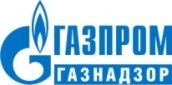 Зарецких Анатолий Дмитриевич
заместитель начальника Управления – начальник отдела
по контролю за объектами газораспределения и газопотребления


Москва, 2016
РОССИЙСКАЯ ФЕДЕРАЦИЯ
ФЕДЕРАЛЬНЫЙ ЗАКОН от 31.03.1999 №69
О ГАЗОСНАБЖЕНИИ В РОССИЙСКОЙ ФЕДЕРАЦИИ

Статья 32
«Организация - собственник системы газоснабжения кроме мер, предусмотренных законодательством Российской Федерации в области промышленной безопасности, обязана обеспечить на стадиях проектирования, строительства и эксплуатации объектов системы газоснабжения осуществление комплекса специальных мер по безопасному функционированию таких объектов, локализации и уменьшению последствий аварий, катастроф…….»
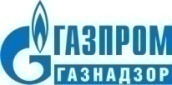 Динамика выявления нарушений за период контроля 2014-2016 г.г.
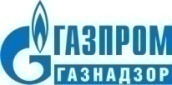 Результаты Корпоративного контроля за период с 2014 по 2016 г.г.
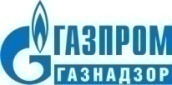 Типовые нарушения на ПДК и ЦПДК
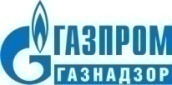 Спасибо за внимание!
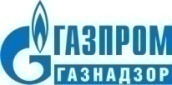